Academia
Winston Tan MD
Professor of Medicine
Mayo Clinic
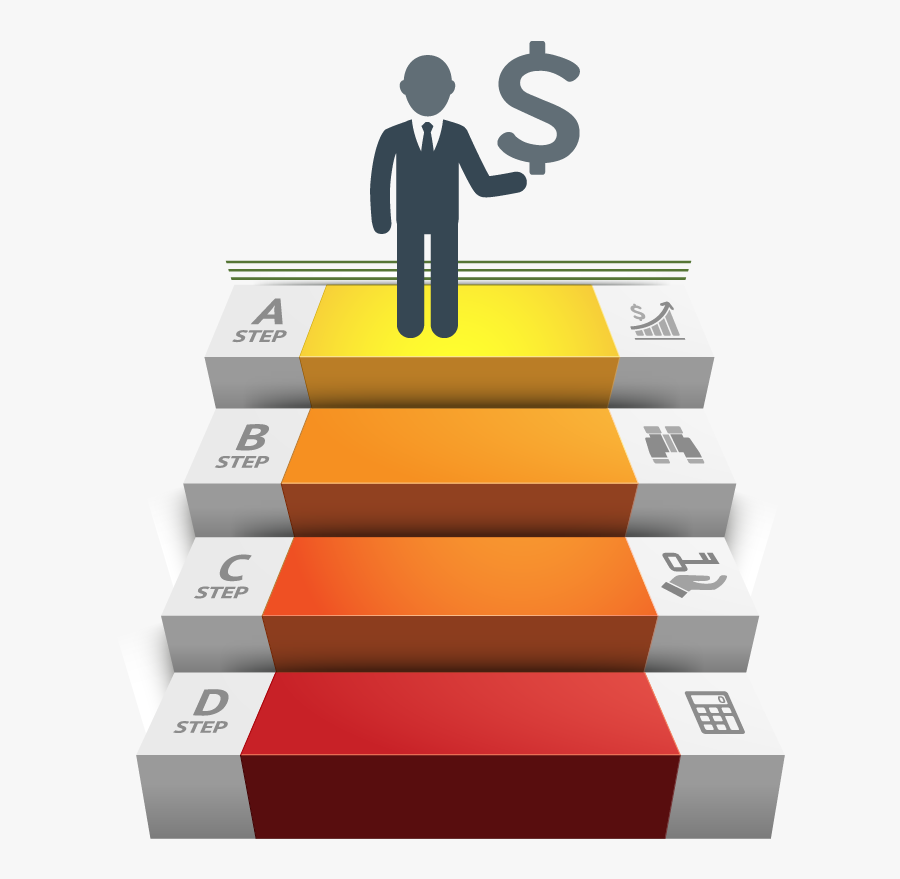 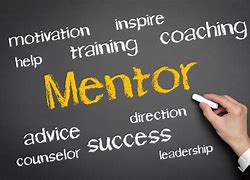 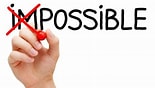 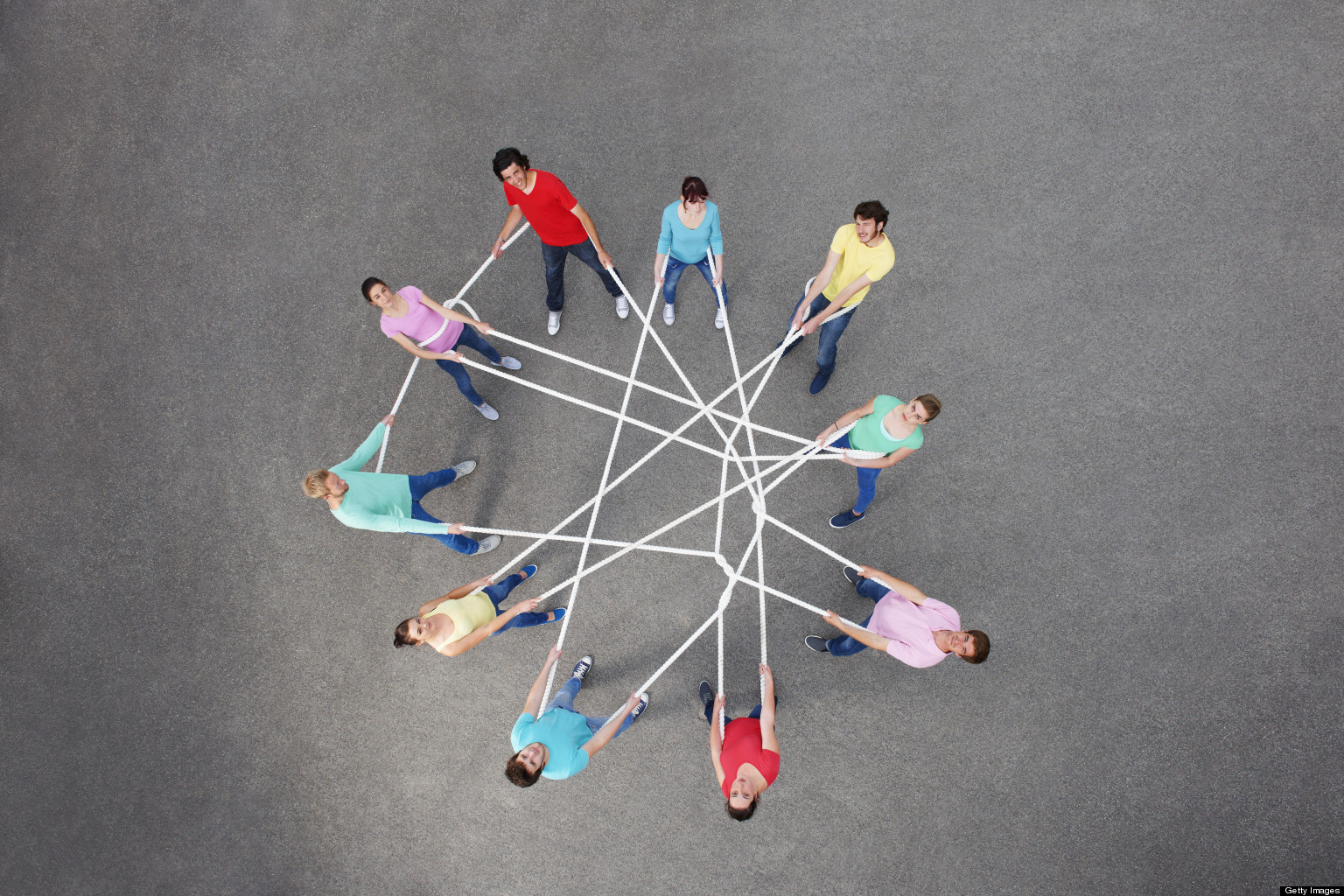 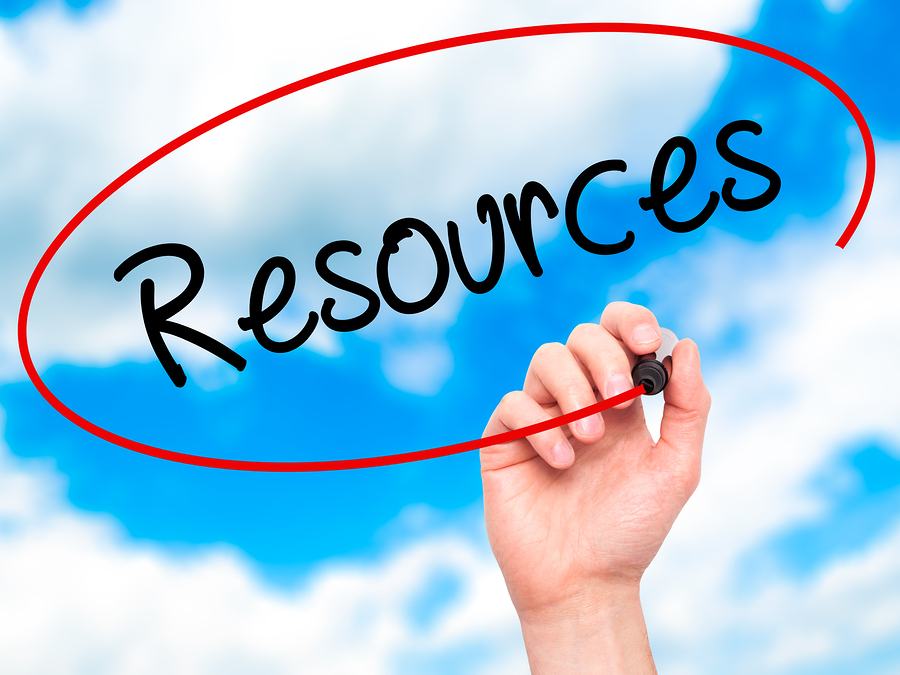 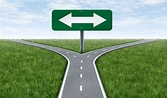 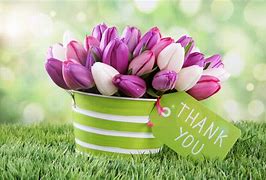